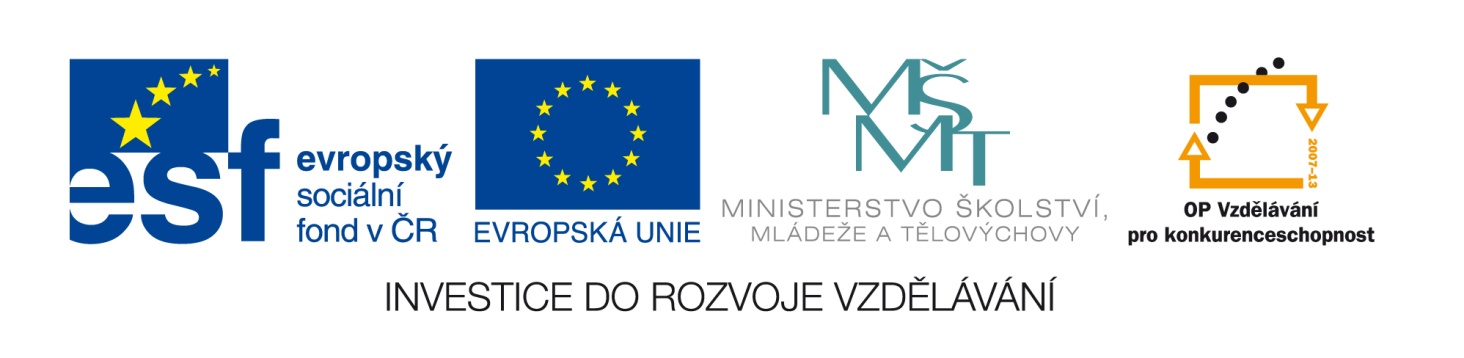 Tento vzdělávací materiál vznikl v rámci projektu EU – peníze školám
Název projektu : Objevujeme svět kolem násReg. číslo projektu: CZ.1.07/1.4.00/21.2040
Ovládání oken ve Windows
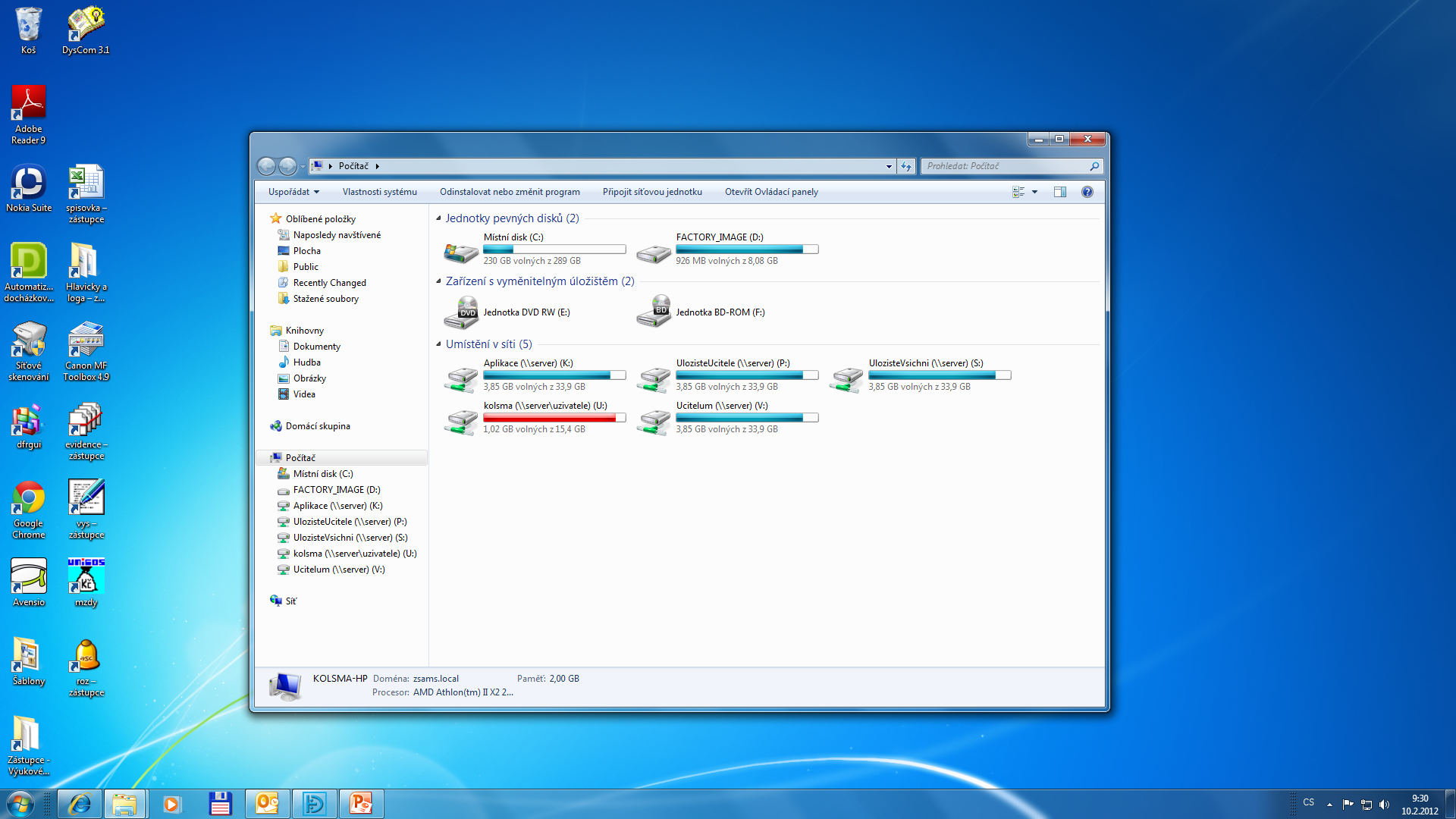 Minimalizační/Maximalizační tlačítko
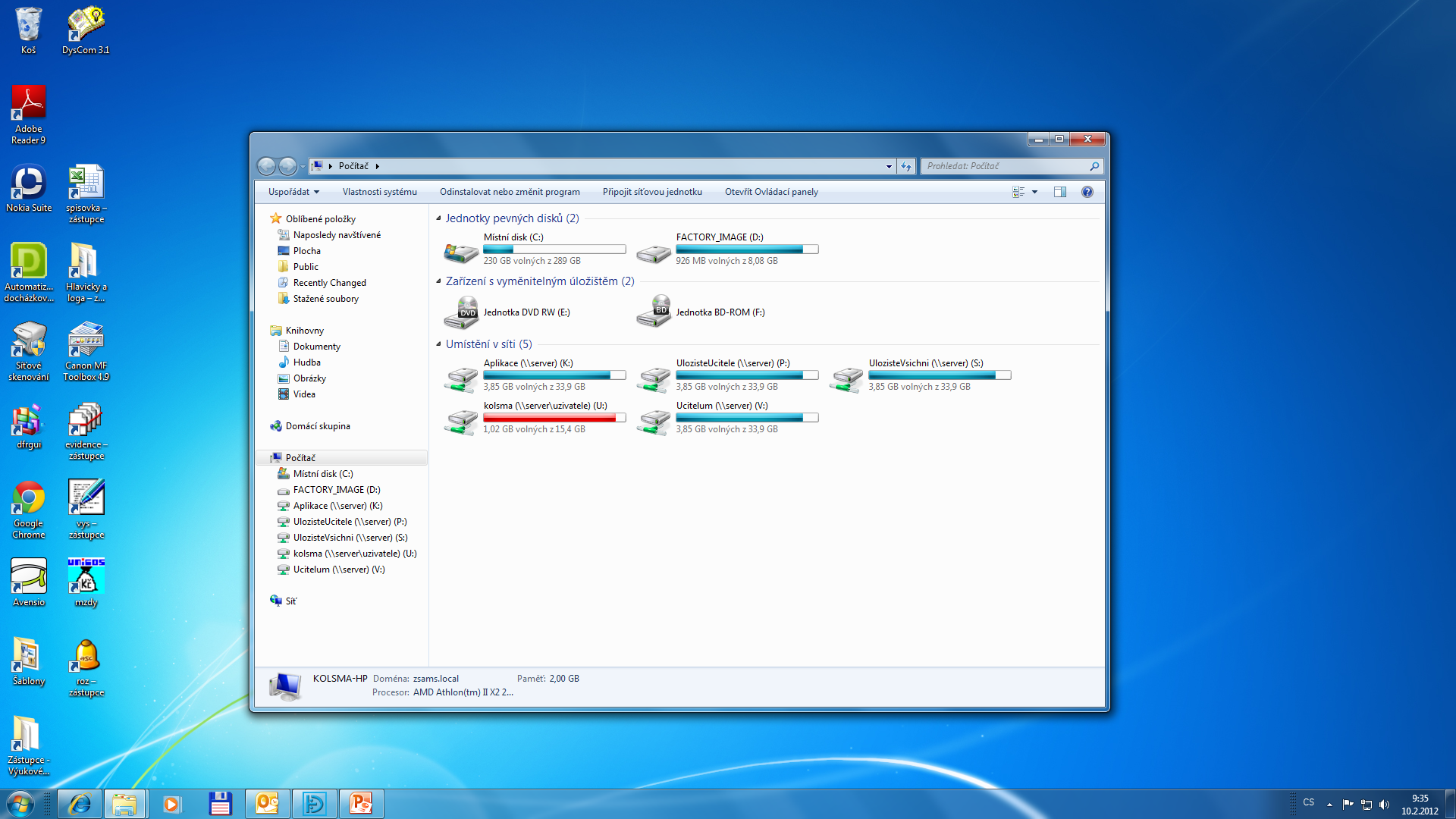 Posunování okna
Velikost okna
Název projektu : Objevujeme svět kolem násReg. číslo projektu: CZ.1.07/1.4.00/21.2040
Autor : Mgr. Martin Kolský 
Období vytvoření výukového materiálu : leden 2012 
Vzdělávací obor : Informatika pro 7. ročník
Anotace : Prezentace vysvětluje základní ovládání oken v programu Windows 7.
Očekávaný výstup : Žák umí ovládat okna Windows 7.
Obrazový zdroj : Windows 7.